COGNESTIC workshop
Ajay Halai

Ajay.Halai@mrc-cbu.cam.ac.uk
Overview
Summary of brain stimulation
Building an experiment

Electric field modelling (TMS, TCS)
simNIBS tutorial

Acoustic field modelling (tFUS)

Questions

3.30-4.30 TMS live practical demo
Summary of brain stimulation
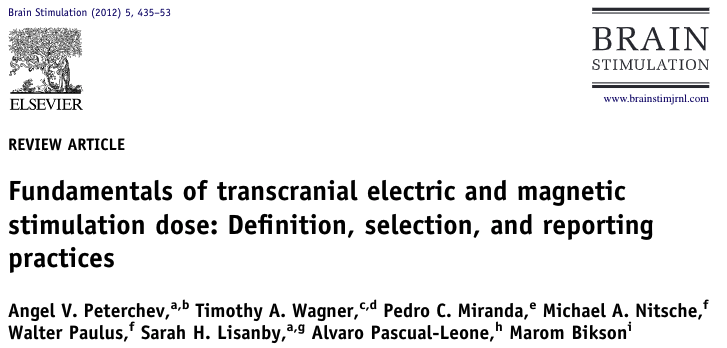 Summary of brain stimulation
Non-invasive brain stimulation (NIBS) methods
“Virtual lesion” approach
Transcranial Electrical Stimulation
Transcranial Magnetic Stimulation
Transcranial Focused Ultrasound Stimulation
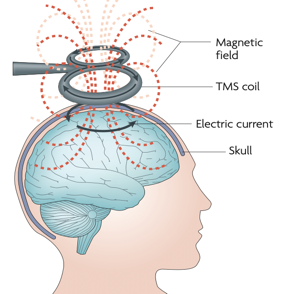 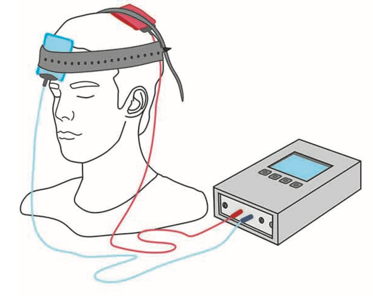 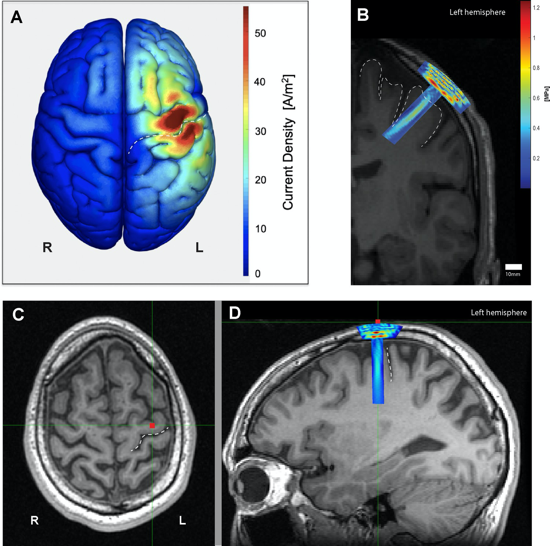 TMS
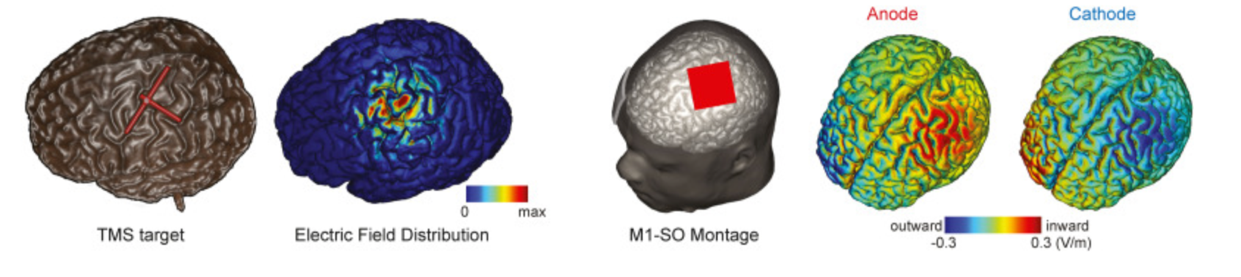 [Speaker Notes: Different forms of NIBS, designed to modulate neural activity. Note, each have act upon different mechanisms as the cellular mechanisms level. For example, the amplitude and speed of at TMS pulse is far larger than TEs and therefore TMS is typically used to initiate action potentials while TEs modulates the thresholds at which axons fire. tFUS is largely mechanical in nature as it is acoustic energy being delivered. We are still far for a a full explaination of a mechanistic account of how these tools modulate the brain and its different properties at the micro and macro level.]
Summary of brain stimulation
Non-invasive brain stimulation (NIBS) methods
Causality (Ole Bergmann & Hartwigsen, 2020)
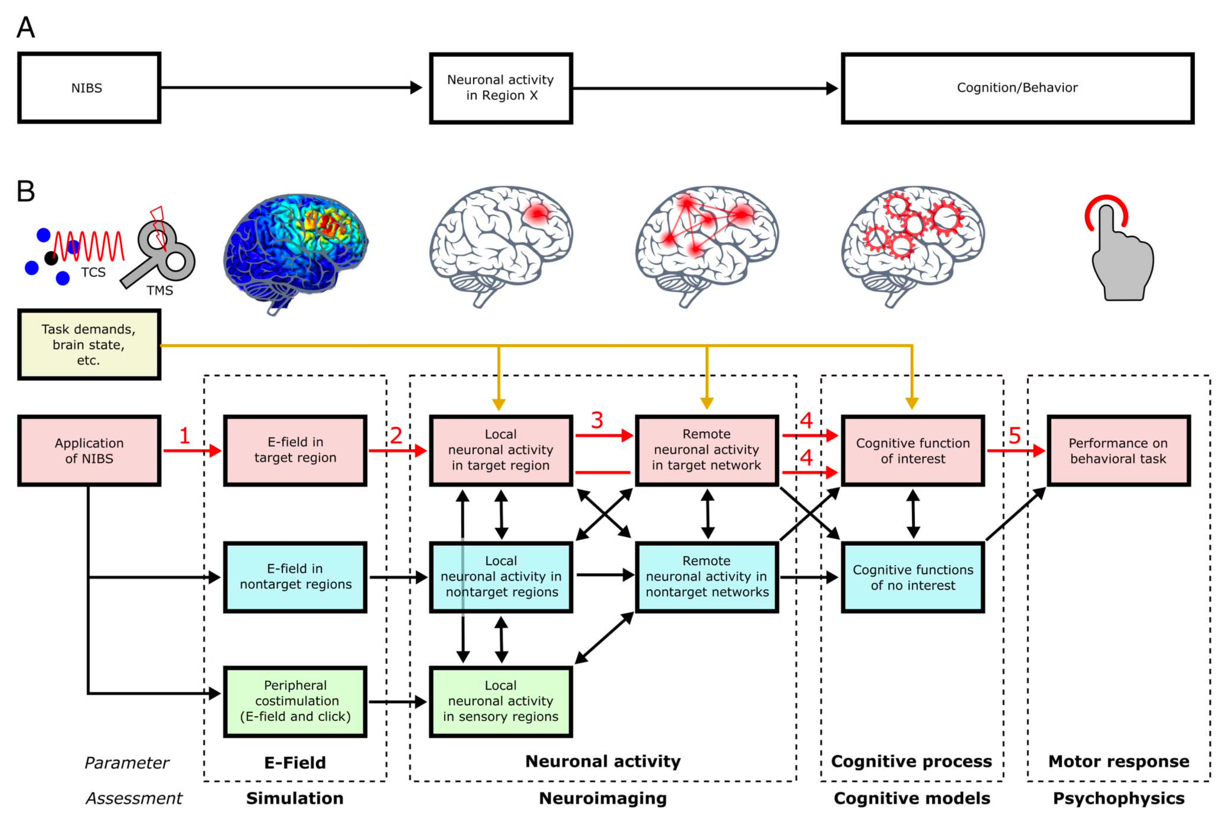 [Speaker Notes: The red chain is the core chain of causation. The yellow route indicate that task demands and brain states can drive changes at multiple levels. Blue and and green are potential confounds but may influence final outcome.

NIBS – creates E-field which interacts with neurons (evoke firing or change membrane threshold for firing). Possible plasticity in offline case. Activity drives changes to inter-cortical network. This combination of changes at the network level can facilitate or disrupt functions. Resulting in changes in behavior (reduced accuracy or RT).]
Summary of brain stimulation
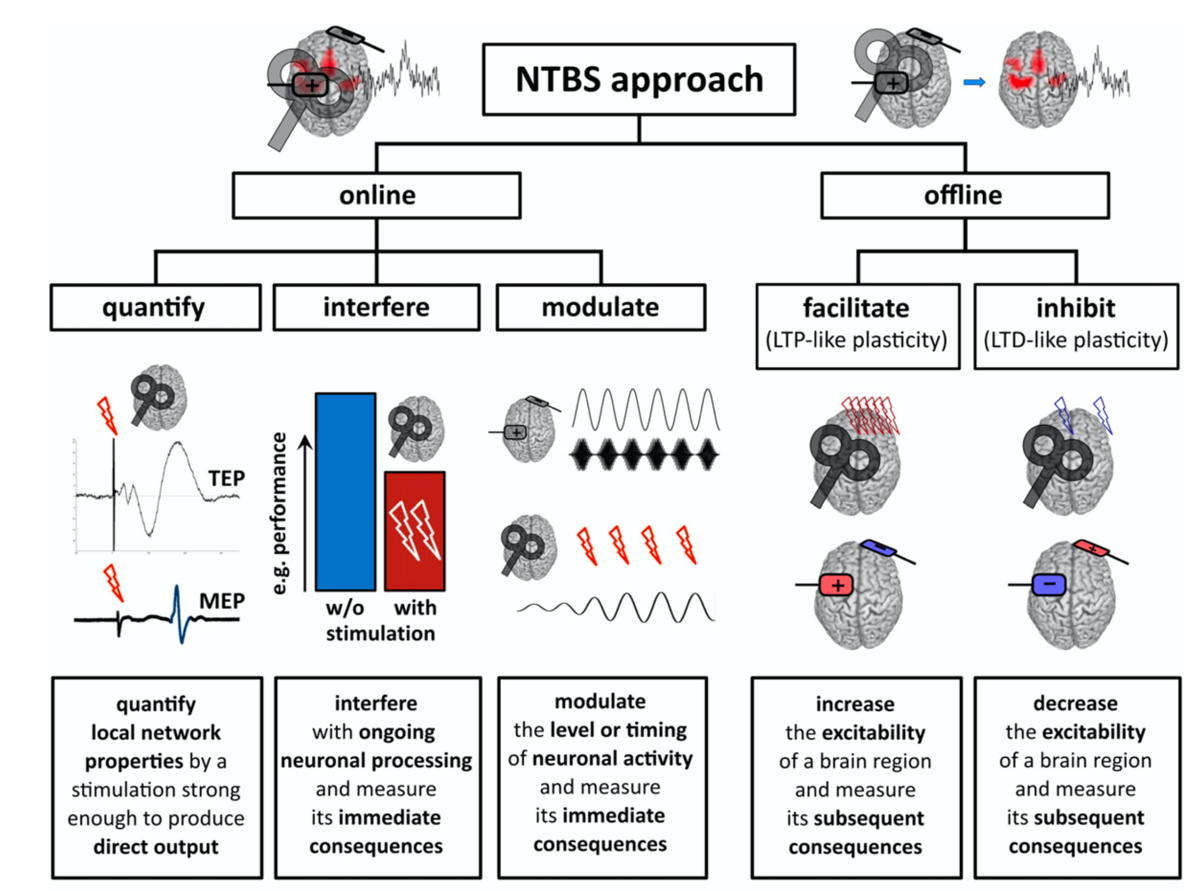 Non-invasive brain stimulation (NIBS) methods
Approaches (Ole Bergmann et al., 2016)
[Speaker Notes: There are difference approaches to NIBS.
Traditionally, many studies used the offline approach that was thought to lead to long-term potentiation or depression, to facilitate or inhibit a particular brain region. Task behavior or imaging are read out as a measure of induced plasticity.

The online approaches measure immediate impact, depending on the protocol set up, one can quantify with a large stimulation input, interfere with task or spontaneous activity or modulate the level or timing of task or spontaneous activity.]
Building an experiment
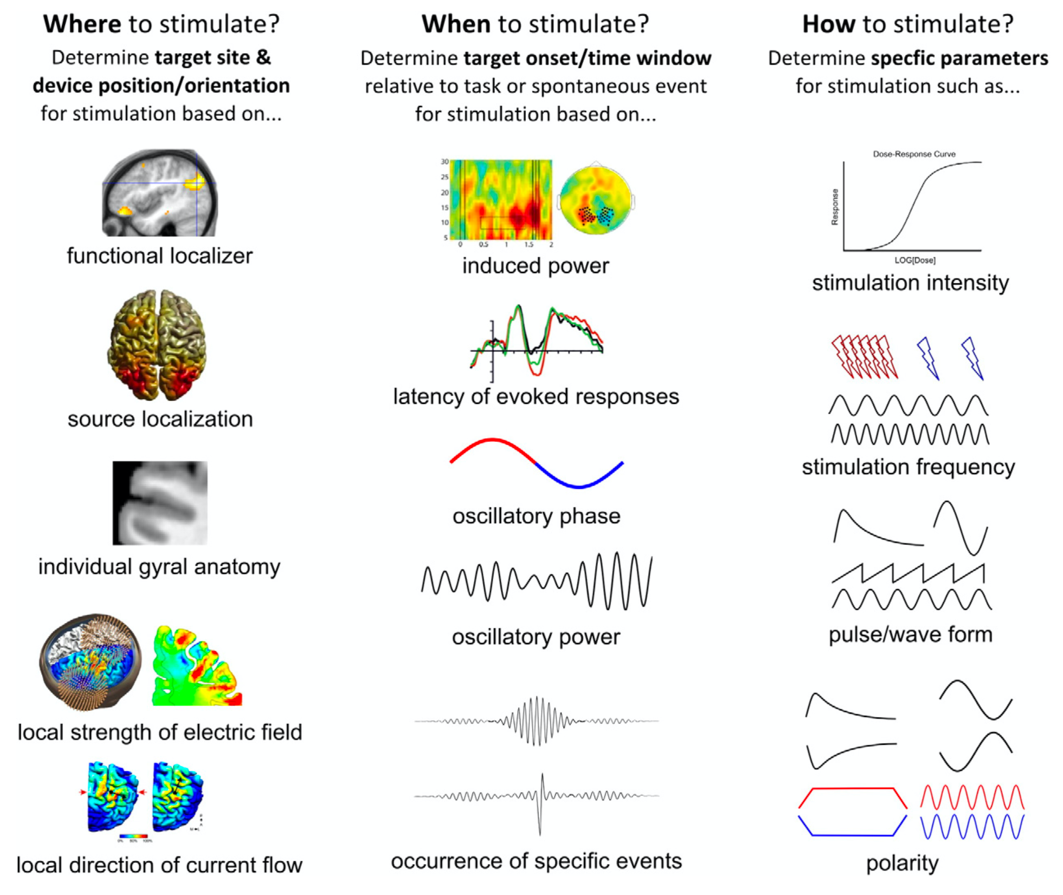 Ole Bergmann et al., 2016
Summary of brain stimulation
Fundamentals of brain stimulation
https://doi.org/10.1016/j.brs.2011.10.001

Tutorials and videos
	Youtube channel: Brain Stimulation Science
	SIMNIBS tutorial	https://www.youtube.com/watch?v=CzX7wDXeo6A&list=PLDCjI20ZMvu0YSaxrjQgM3ClObtzuZV99&index=9

Papers
Head modelling
https://onlinelibrary.wiley.com/doi/epdf/10.1002/hbm.21479
Importance of good segmentation
https://www.sciencedirect.com/science/article/pii/S1053811918301800?via%3Dihub
Causality
https://doi.org/10.1162/jocn_a_01591
Electric field modelling (TMS, TCS)
Install simNIBs
https://simnibs.github.io/simnibs/build/html/installation/simnibs_installer.html
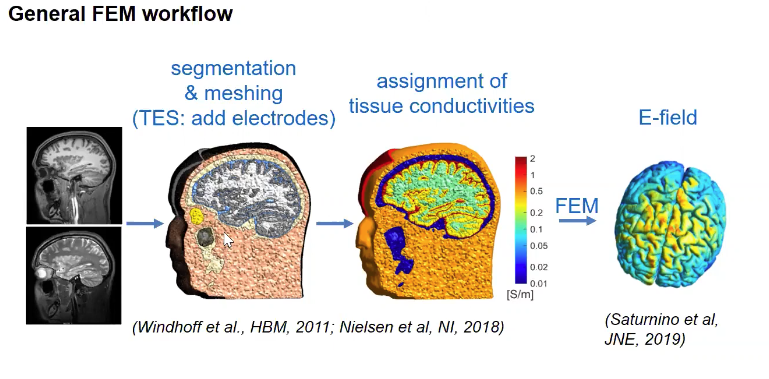 [Speaker Notes: Location of simNIBs install has lots of example code]
Electric field modelling (TMS, TCS)
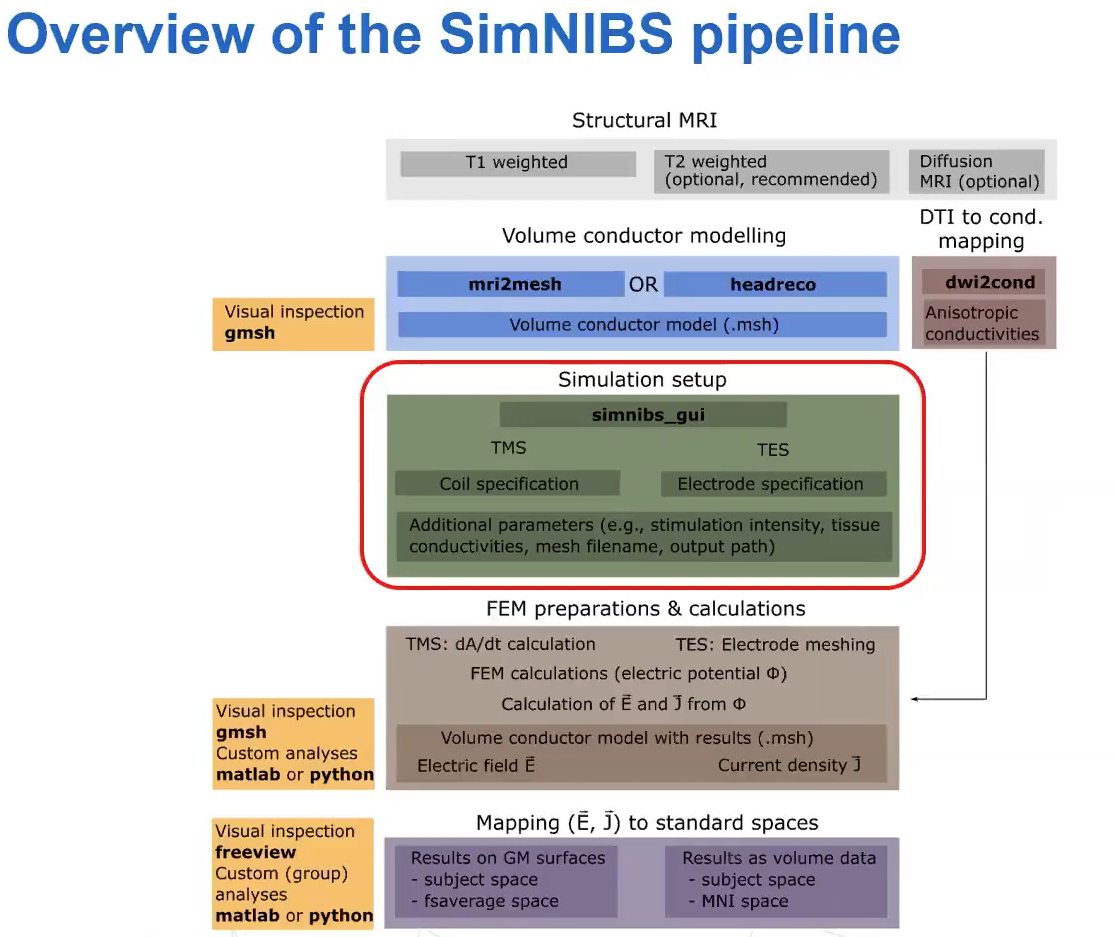 Structural MRI (T1, T2, DWI [optional])
“headreco all ernie T1.nii.gz T2.nii.gz”
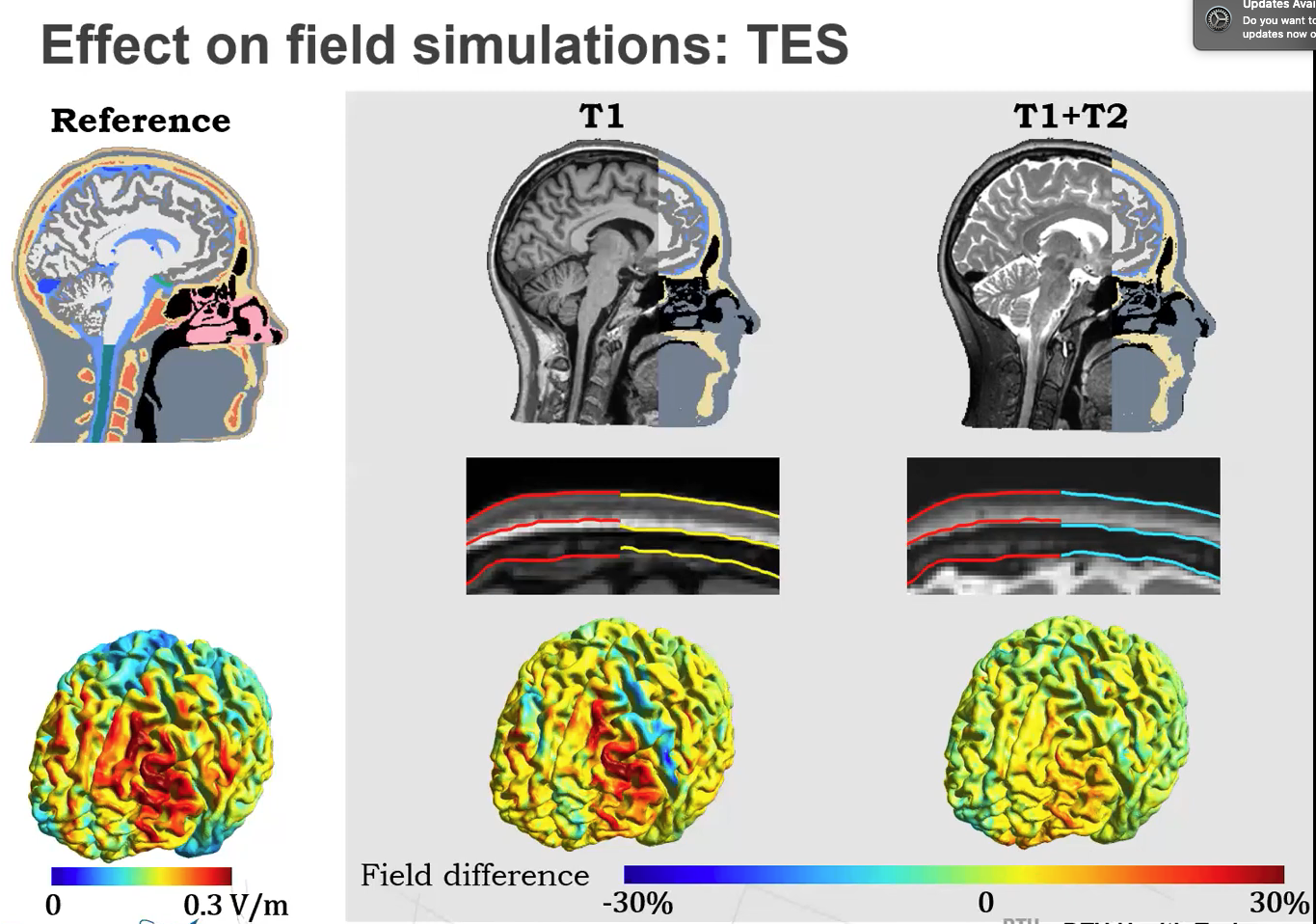 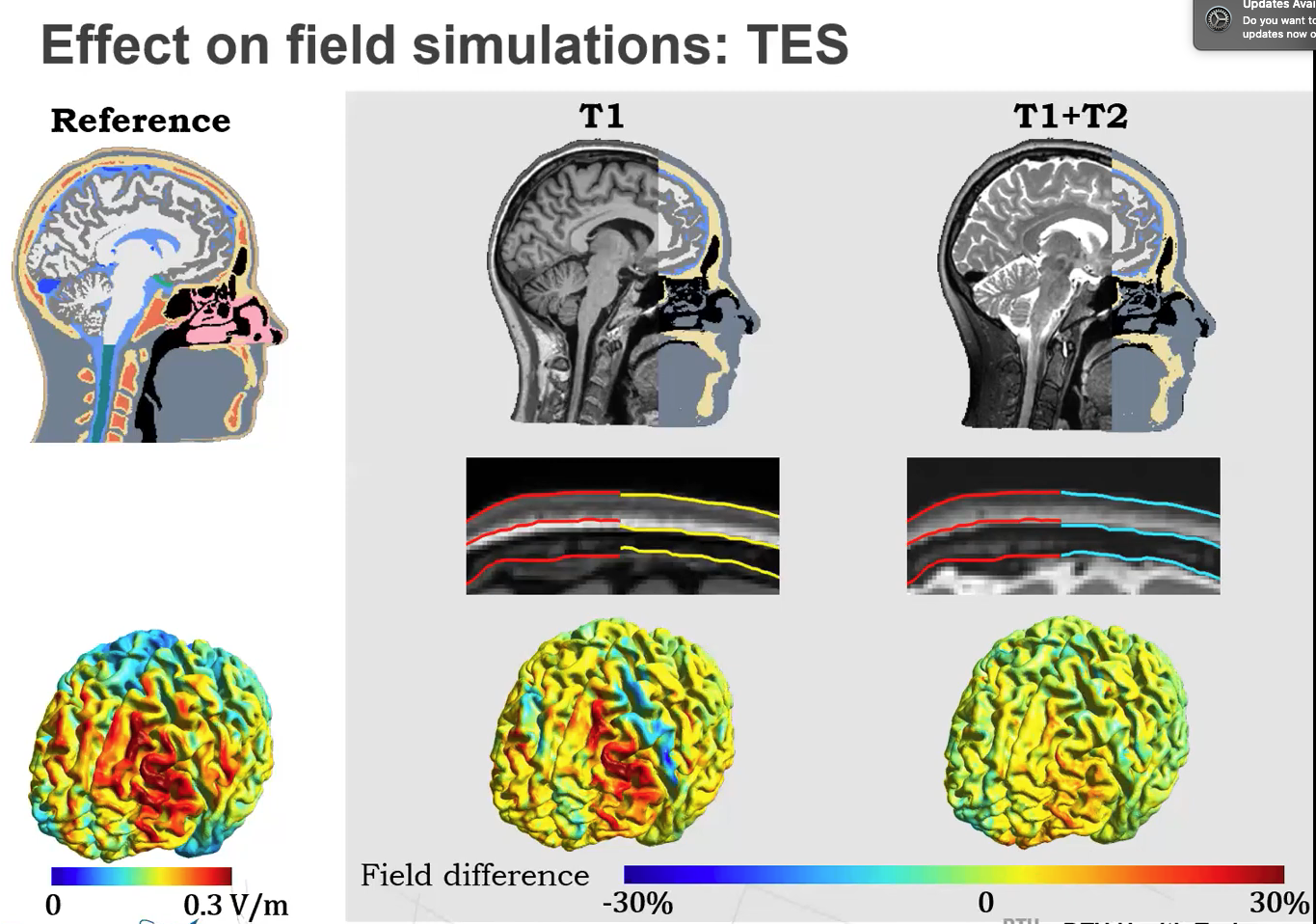 Electric field modelling (TMS, TCS)
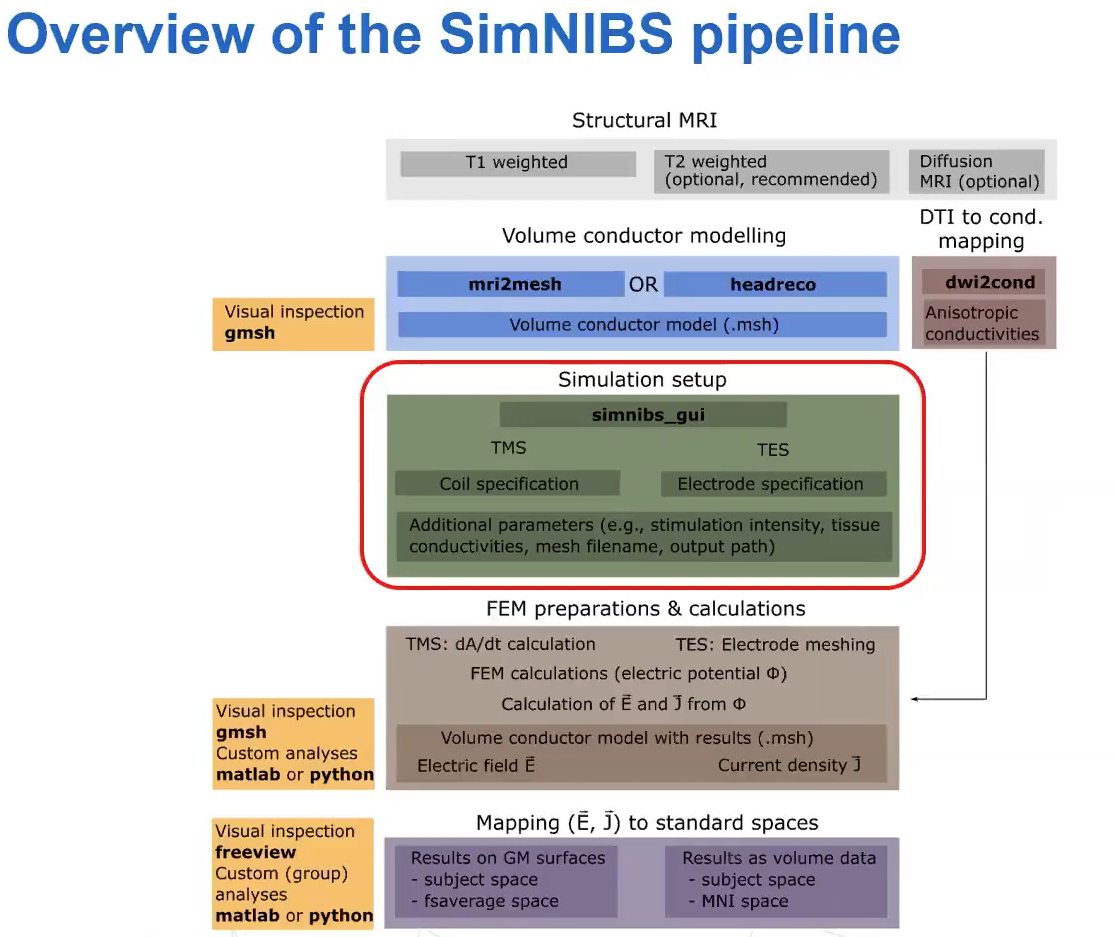 Structural MRI (T1, T2, DWI [optional])
“headreco check ernie”
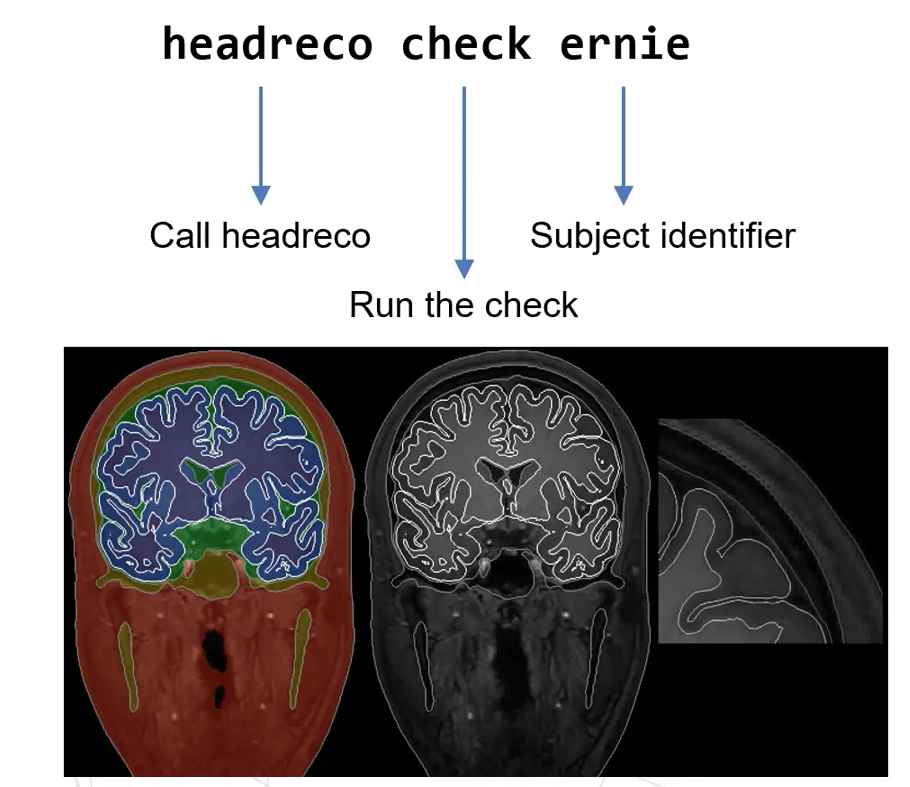 Electric field modelling (TMS, TCS)
Structural MRI (T1, T2, DWI [optional])
Segmentation errors			Check MNI registration
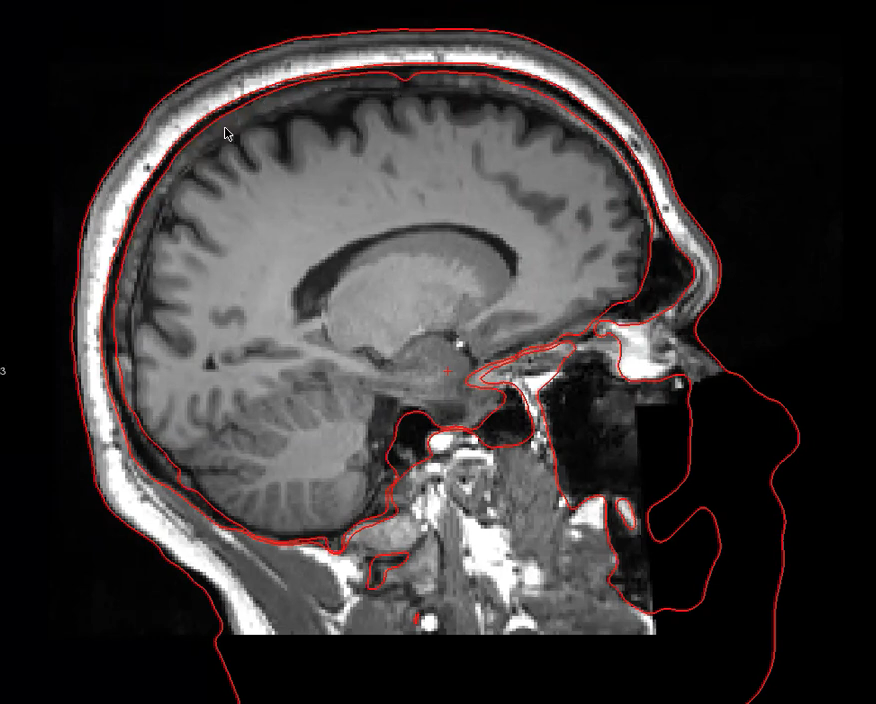 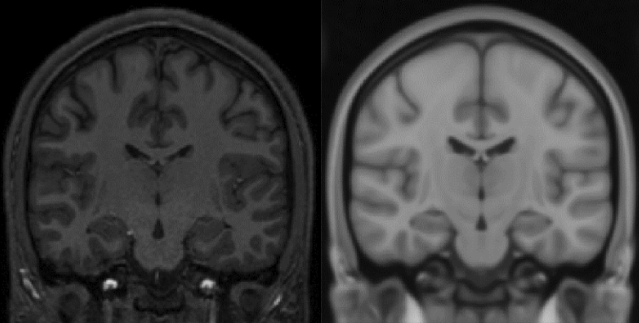 Electric field modelling (TMS, TCS)
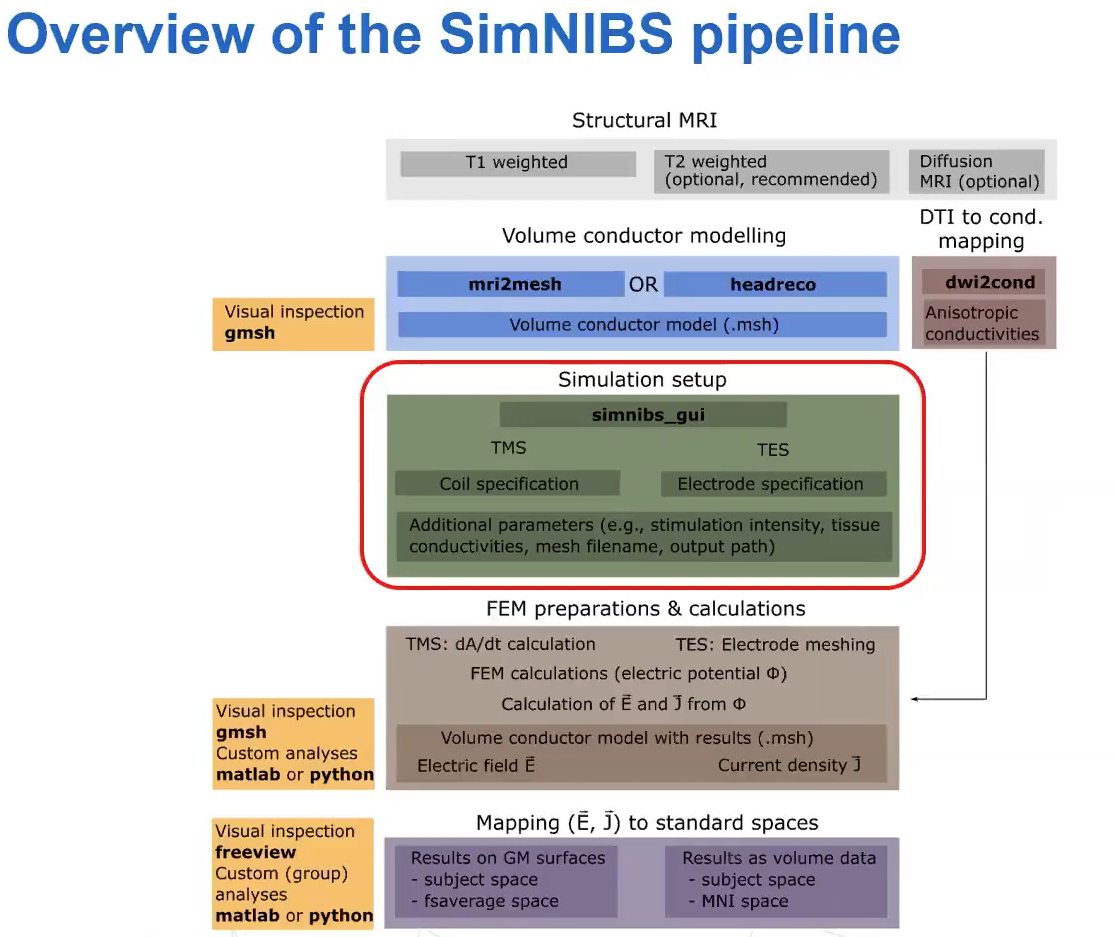 Structural MRI (T1, T2, DWI [optional])
“dwi2cond -all ernie DWI.nii.gz DWI.bvals DWI.bvecs”

dwi2cond -all ernie DWI.nii.gz DWI.bvals DWI.bvecs DWI_reverseb0.nii.gz
dwi2cond -all ernie DWI.nii.gz DWI.bvals DWI.bvecs fieldmap_mag.nii.gz fieldmap_phase.nii.gz
dwi2cond -T1reg ernie DTI_tensor.nii.gz
Lots of optional flags for dwi2cond –help
Opitz et al., 2011
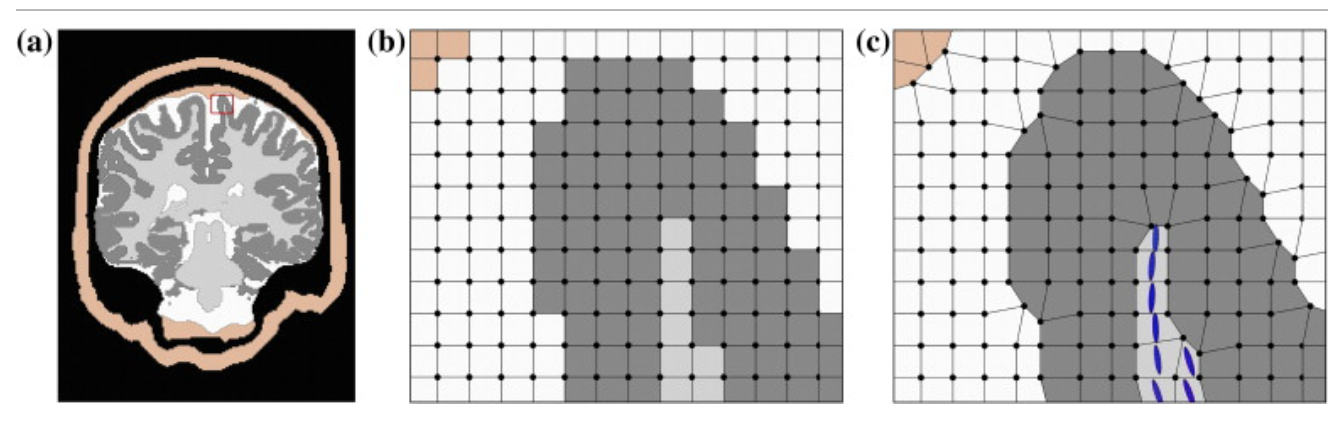 Electric field modelling (TMS, TCS)
Structural MRI (T1, T2, DWI [optional])
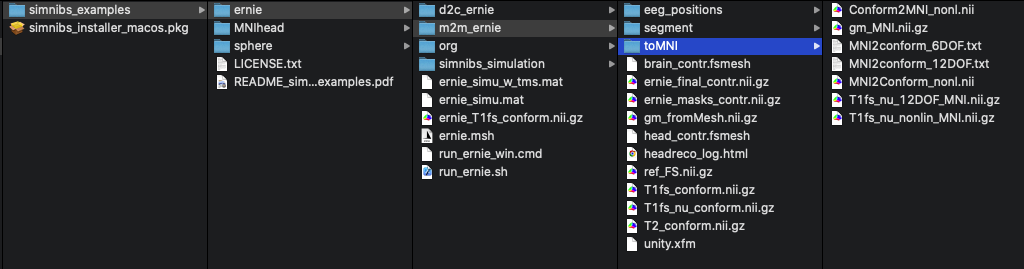 Electric field modelling (TMS, TCS)
Structural MRI (T1, T2, DWI [optional])
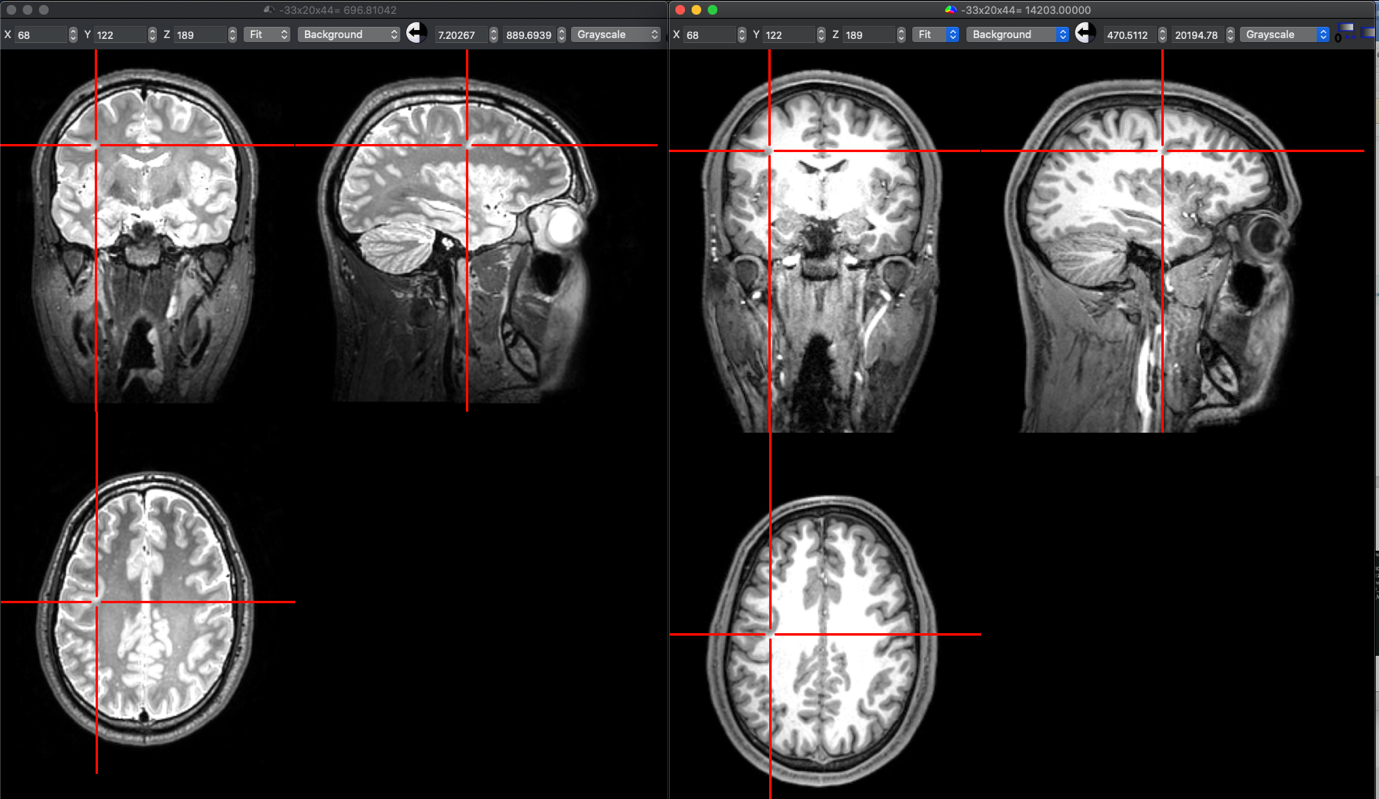 Electric field modelling (TMS, TCS)
Demo examples
headreco example (run and check)
dwi2cond example

GUI (show GUI interface and example)
Script based
	01_TMS.m
	02_tDCS.m
	03_tms_optimization.m
	04_tms_opt_refined.m
	05_tms_optimization_adm.m
	06_group_analysis.m
	07_group_calculate_mean.m

GM mask
	fslmaths mni_volumes/ernie_TMS_1-0001_Magstim_70mm_Fig8_nii_scalar_MNI_normE.nii.gz \
	-mas ../m2m_ernie/toMNI/gm_MNI.nii.gz \
	mni_volumes/ernie_TMS_1-0001_Magstim_70mm_Fig8_nii_scalar_MNI_normE_GM
Acoustic field modelling (tFUS)
What can simulations do
How to build a simulation for tFUS
k-Wave MATLAB example 

Detailed video presentation (https://istu.org/january-21-2021-webinar/; Prof Bradley Treeby)
Acoustic field modelling (tFUS)
What can simulations do
Determine safety (temperature rise)
Optimising protocols (position, skull distortions, power)
Subject specific selection
Designing equipment (frequency, geometry)
Investigate adverse effects
Acoustic field modelling (tFUS)
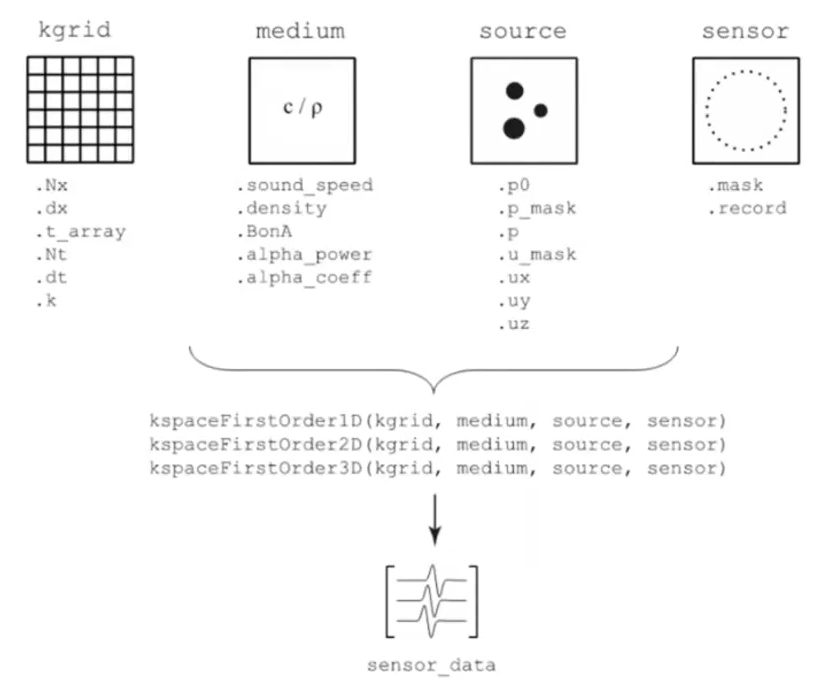 How to build a simulation for tFUS
Define space/gird parameters
Resolution, points in space
Define the head (medium) parameters
Skull geometry and acoustic properties
Define transducer parameters
Geometry, driving parameters, position
Define numerical parameters
Grid resolution, boundary parameters
Run through a simulation
E.g., k-Wave, m-sound, stride, babelviscoFTD
Acoustic field modelling (tFUS)
How to build a simulation for tFUS
k-Wave summary
http://www.k-wave.org/documentation/k-wave_examples.php

08_transcranial_example.m
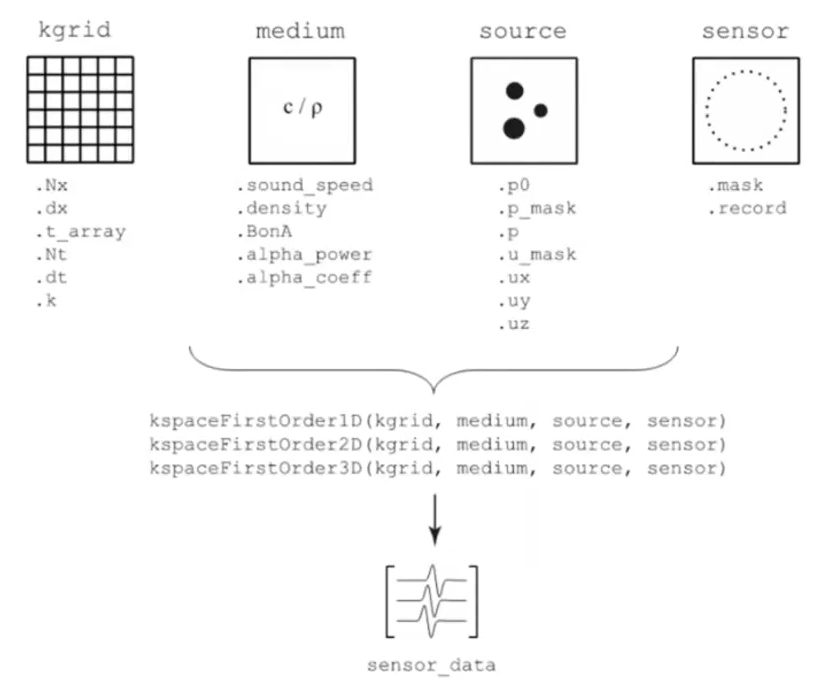 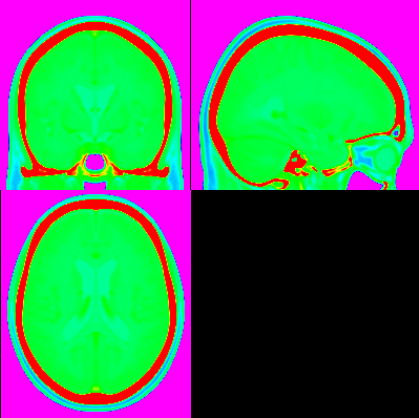 Questions
Thank you
MRC Cognition and Brain Sciences Unit
@MRCCBU
@Ajay_Halai
Ajay.Halai@mrc-cbu.cam.ac.uk
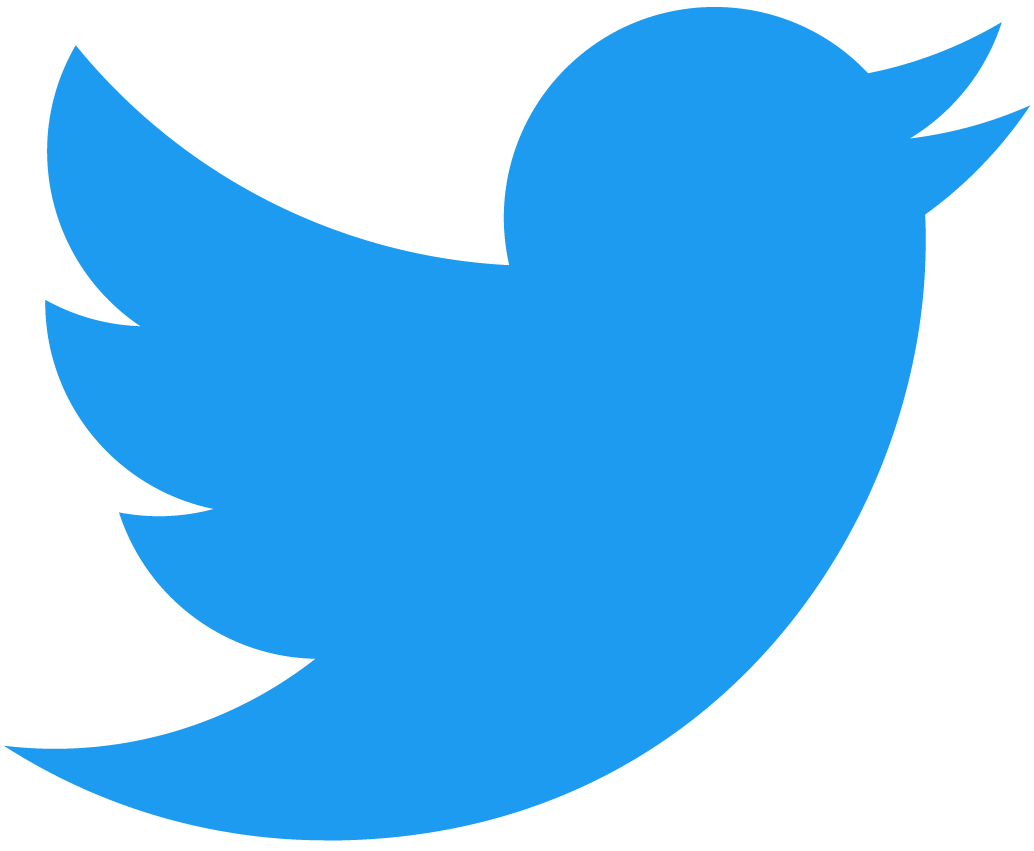 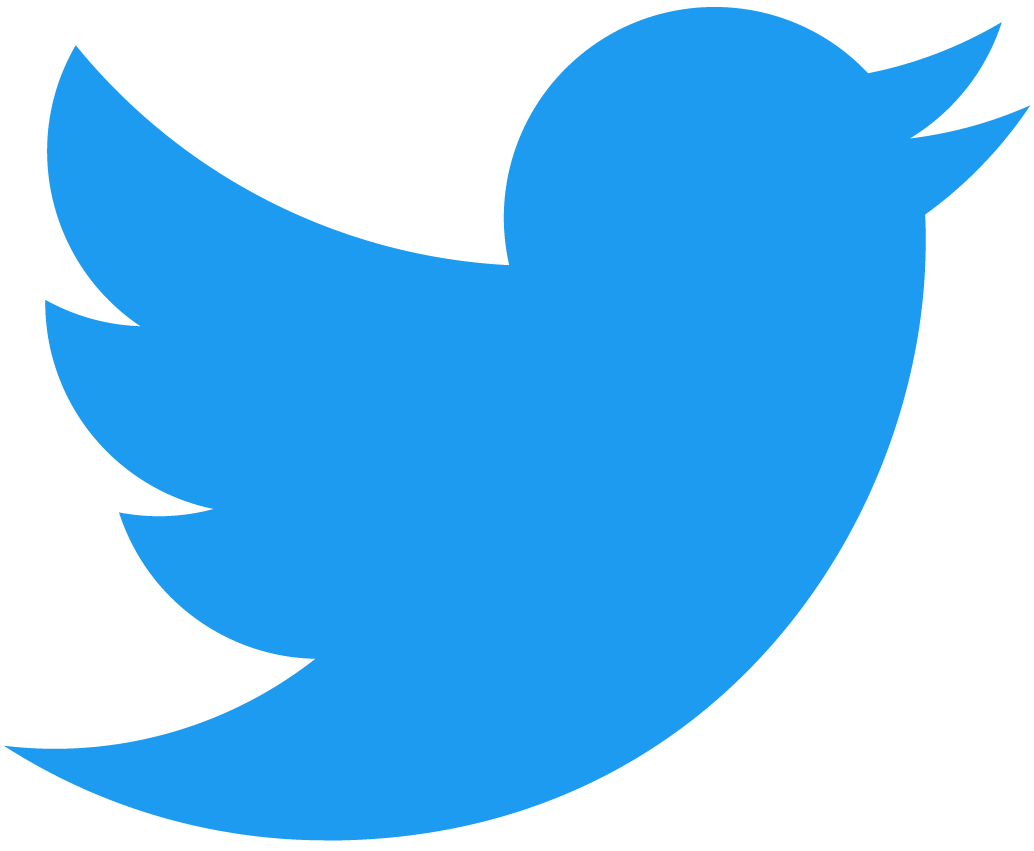